Nonprogram Food Revenue
Revenue From Non-program Food
Intent: To ensure that revenues from the sale of non-program foods generate at least the same proportion as they contribute to SFA food costs
[Speaker Notes: Like the Paid Lunch Equity rule, the Revenue for Non-program Food requirement began school year 11-12.  The intent of this rule is to ensure that revenues from the sale of non-program foods generate at least the same proportion as they contribute to School Food Authority food costs.  In other words, are schools charging for a competitive food at least what they are paying for it?]
Revenue From Non-program Food
A non-program food is a food sold in a participating school other than a reimbursable meal and is purchased using funds from the school food service account
[Speaker Notes: For this training, a Non-program food is a food sold in a participating school other than a reimbursable meal and is purchased using funds from the school food service account]
Revenue From Non-program Food
To implement this requirement SFAs will need to:
Identify the proportion of total food costs attributable to non-program food in order to establish its revenue target
Price non-program food items to ensure that revenues will meet the requirement 
Track non-program food revenues separately from all other revenue items
[Speaker Notes: To implement this requirement, School Food Authorities must:
Identify the proportion of total food costs attributable to non-program food in order to establish its revenue target
Price the non-program food items sufficient to ensure that revenues will meet the requirement 
And Track the non-program food revenues separately from all other revenue items]
Revenue From Non-program Food
Example
SFA has the following characteristics:
Total Costs: $1,000,000
Total Food Costs: $450,000
Non-program Food Costs: $50,000
Reimbursable meals Food Costs: $400,000
Total Revenue: $1,000,000
[Speaker Notes: Here is a sample budget for a School Food Authority who sells non-program foods.  

The SFAs total costs are $1,000,000, of that $450,000 are the food costs.  Most of the food costs are for the reimbursable meal program at $400,000, but $50,000 of the costs for non-program foods.  

The district brings in $1,000,000 in revenue.]
Revenue From Non-Program Food
Revenue Requirement:
Minimum Proportion of Revenue Required from Non-program Food Sales: $50,000/$450,000 = 11%
Minimum Dollar Revenue Required from Non-program Food Sales: .11 x 1,000,000 = $110,000
If this SFA earns $110,000 in revenue from non-program food sales, they are in compliance
[Speaker Notes: To continue this example, since the districts costs are $50,000 non-program food, and $450,000 in program food, that equals 11% of the total costs.  So to apply that forward, 11% of the income should be from non-program food.  The income for the SFA on our example was $1,000,000 so 11% of $1,000,000 equals $110,000.  So long as the SFA earns $110,0000 from non-program food, they are in compliance.]
Revenue From Non-Program Food
You cannot assume that if you charge more for the product than the purchase cost, that the requirement is met:

1 case 24 Vitamin water = $24.00
Charge $2 ea
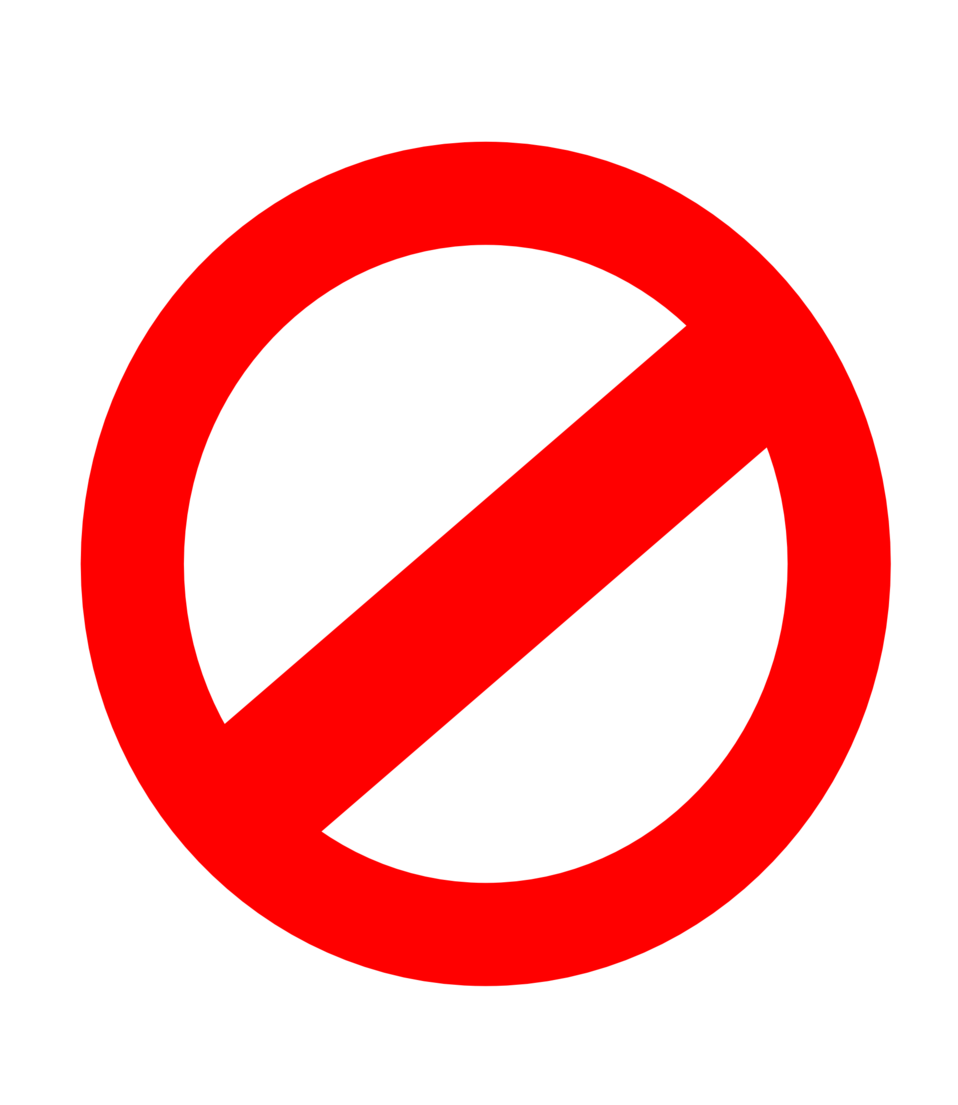 Compliance
Revenue from non-program food is reviewed by the state agency during the Coordinated Review Effort.  
Failure to comply with requirements will result in corrective action.
[Speaker Notes: Revenue from non-program food is reviewed by the state agency during the Coordinated Review Effort.  
Failure to comply with requirements will result in corrective action.]
References
Interim Rule
Paid Lunch Equity Q&A
Paid Lunch Equity Tool
All located at:
http://www.fns.usda.gov/cnd/Governance/Legislation/CNR_2010.htm

Equity in School Lunch Pricing Fact Sheet: http://www.fns.usda.gov/cnd/Governance/Legislation/Pricing_Equity_Facts.pdf